Урок русского языка в 8 классе
Односоставные предложения
Девиз урока:
Знание сила.


   Повторение мать учения.
Рождество - великий праздник
Словарная работа
Рождество
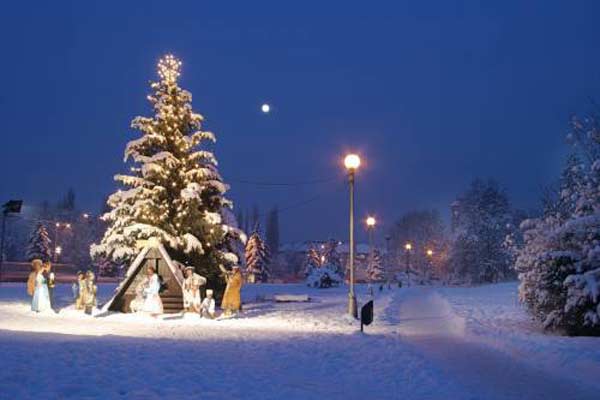 Словарная работа
Рождество

    родство, родственный, родня, родить, новорождённый, родимый, родинка, родненький, родина,  родственник, родители, уродиться, народ
Гоголь Н. В. «Вечера на хуторе близ Диканьки»
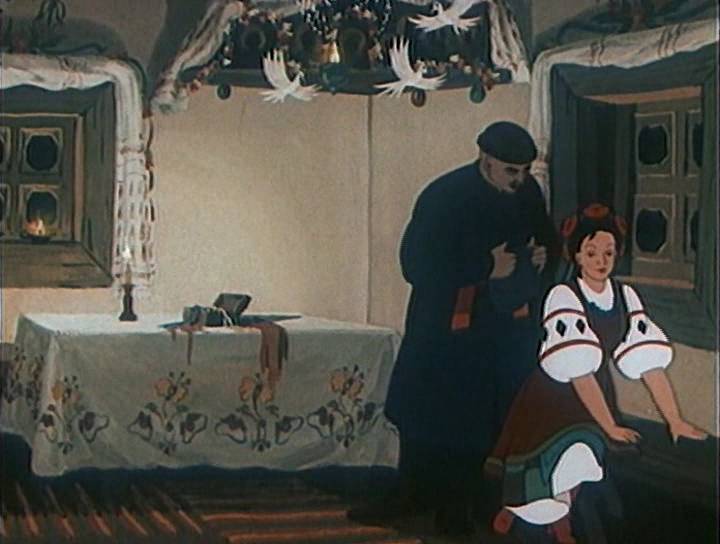 Гайдар А. П. «Чук и Гек»
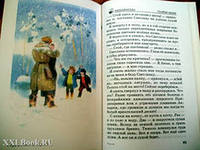 Гофман Э. Т. А. «Щелкунчик и мышиный король»
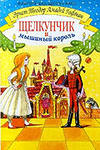 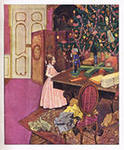 Андерсен  Х.К. «Снежная королева»
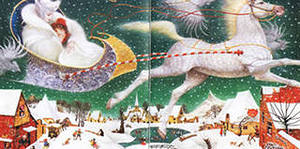 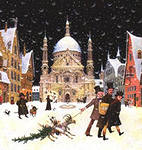 Н.В. Гоголь «Ночь перед Рождеством»
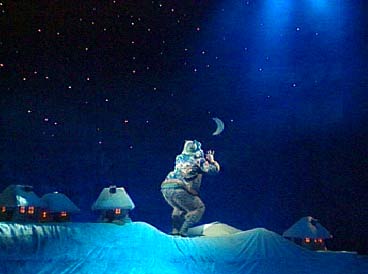 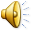 Блиц-опрос
Какие предложения называются односоставными?
 
На какие группы делятся односоставные предложения?
Как выражается глагол- сказуемое в определённо-личных предложениях?
Как выражается глагол- сказуемое в неопределённо-личных предложениях?
Как выражается глагол- сказуемое в безличных предложениях?
Как определить обобщённо-личные предложения?
Что такое назывные предложения?
На Рождество было принято колядовать
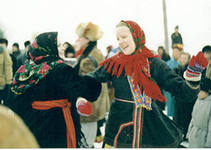 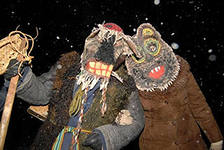 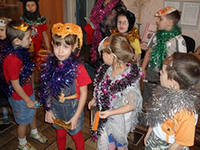 Домашнее задание
Написать сочинение-миниатюру о своем любимом народном празднике. Выделить односоставные предложения, определить вид. 
(Кому сложно, составить предложения односоставные на тему «Рождество», определить их вид)
Подготовиться к сжатому изложению, вспомнить способы сжатия текста.
Рефлексия:
Как вы думаете, нужно ли вам, нынешнему поколению, изучать народные обычаи и традиции?
Что нового вы узнали на уроке?
Чему вы научились?
Где пригодятся полученные знания?
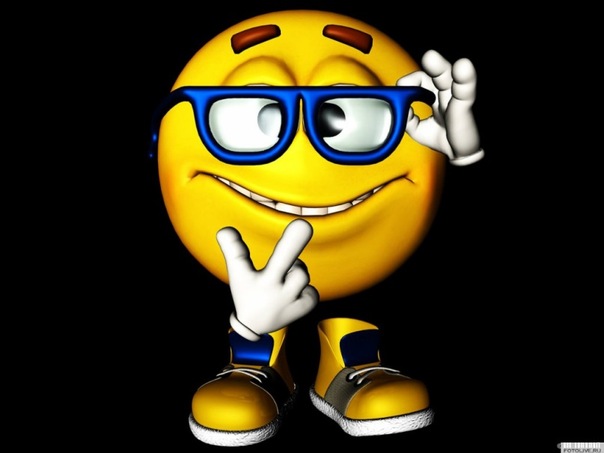